2025
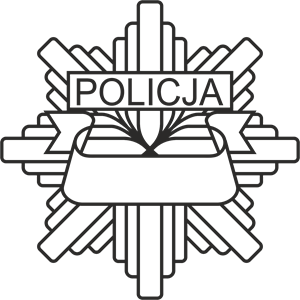 Dolny Śląsk
Komenda Wojewódzka Policji
we Wrocławiu